Margot

16
geel
Sarah
blij
spaghetti
praten, reizen, appen…
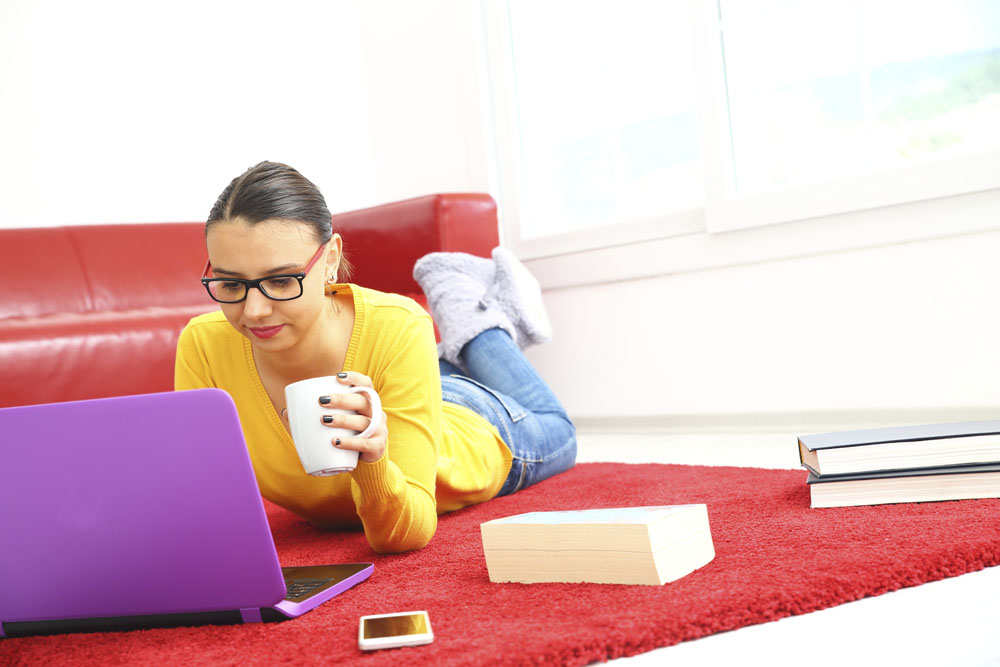 Margot
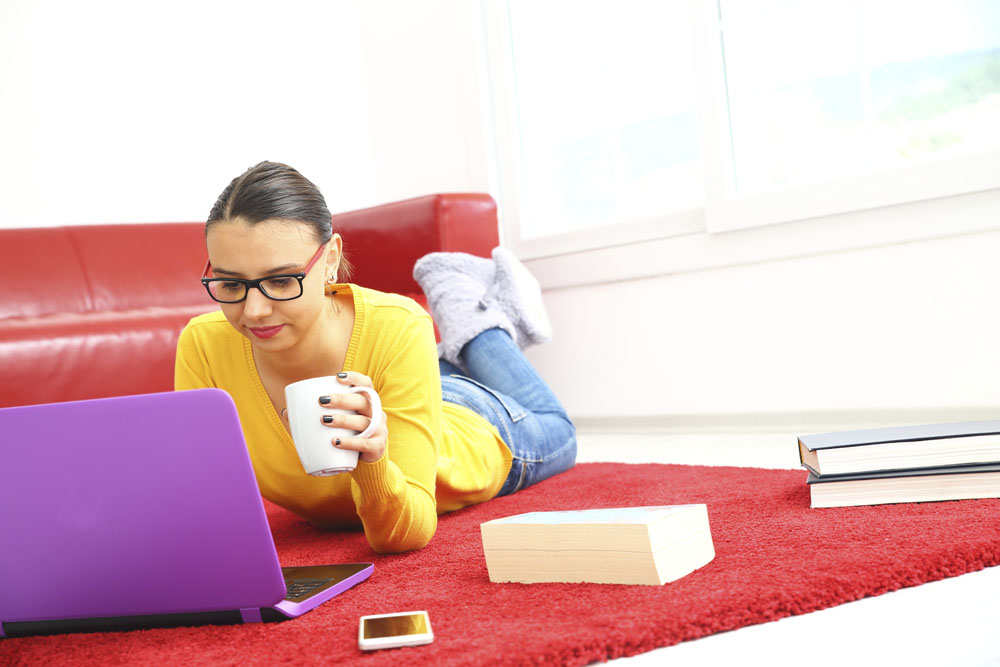